THE TIGER
BYDANIEL
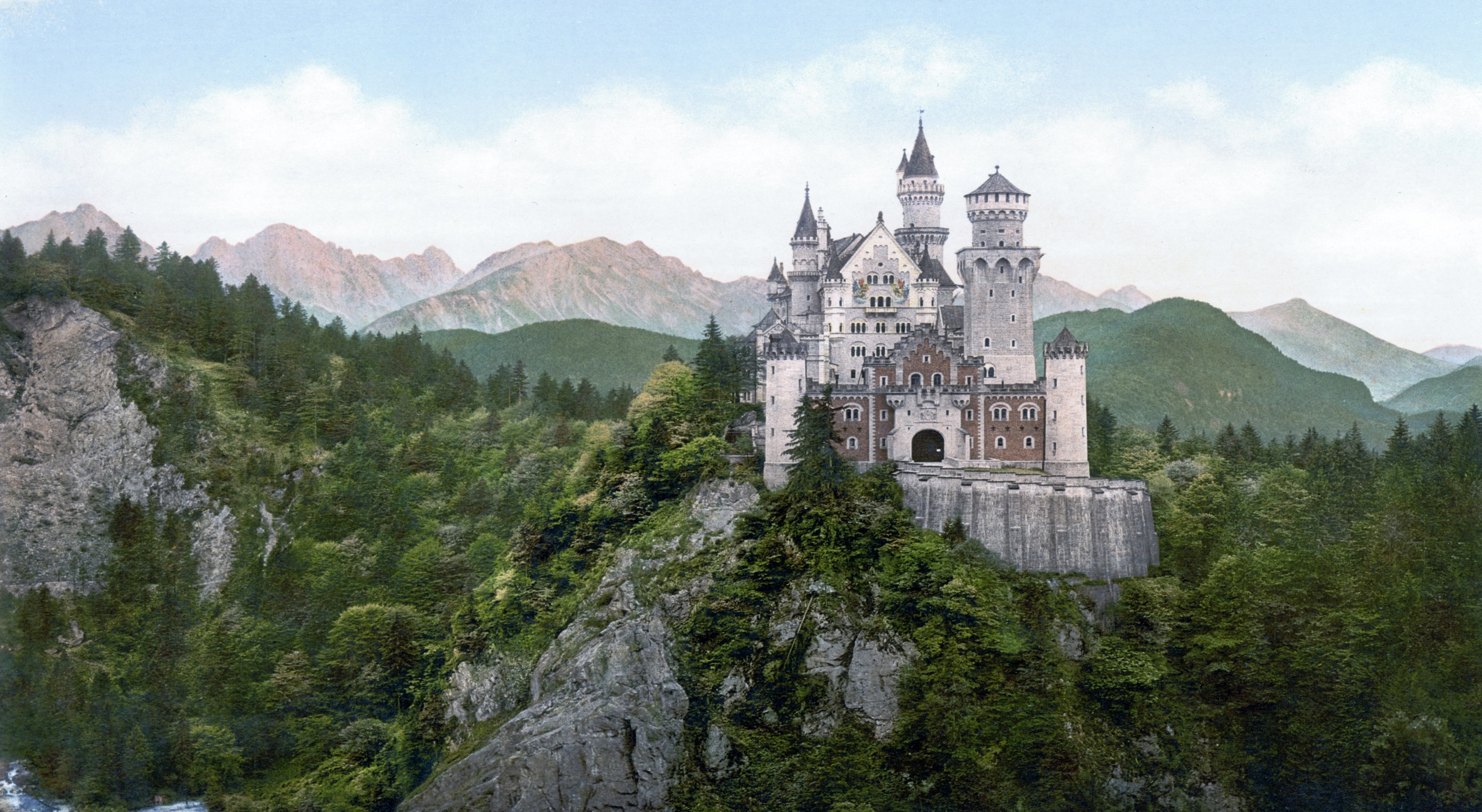 ONCE UPNE a TIME
In a kedowe there in a city
He herd a nose  a big tiger
a. Fhigt Back